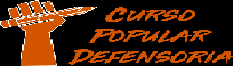 Legislação penal extravagante – Lei 9.503/1997
CRIMES DE TRÂNSITOProfª. Fernanda Rocha Martins@fequintao
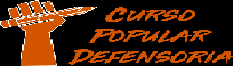 Legislação penal extravagante – Lei 9.503/1997
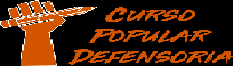 Legislação penal extravagante – Lei 9.503/1997
DISPOSIÇÕES GERAIS

Artigo 291: aplicação das normas gerais do CP e do CPP e também da Lei 9099/95.

Súmula 243-STJ: O benefício da suspensão do processo não é aplicável em relação às infrações penais cometidas em concurso material, concurso formal ou continuidade delitiva, quando a pena mínima cominada, seja pelo somatório, seja pela incidência da majorante, ultrapassar o limite de um (01) ano. * No mesmo sentido, a Súmula 723 do STF.

Súmula 337-STJ: É cabível a suspensão condicional do processo na desclassificação do crime e na procedência parcial da pretensão punitiva.
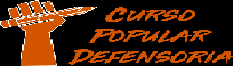 Legislação penal extravagante – Lei 9.503/1997
Súmula Vinculante 35: A homologação da transação penal prevista no artigo 76 da Lei 9.099/1995 não faz coisa julgada material e, descumpridas suas cláusulas, retoma-se a situação anterior, possibilitando-se ao Ministério Público a continuidade da persecução penal mediante oferecimento de denúncia ou requisição de inquérito policial.

- Crimes de trânsito de lesão corporal culposa: aplica-se os institutos despenalizadores da Lei 9099/95 (composição civil e transação penal – artigos 74 e 76). Também se aplica o artigo 88 que diz que a ação penal é pública ou condicionada à representação. Exceto se o delito for praticado:
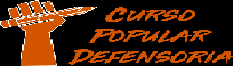 Legislação penal extravagante – Lei 9.503/1997
I - sob a influência de álcool ou qualquer outra substância psicoativa que determine dependência;                   
II - participando, em via pública, de corrida, disputa ou competição automobilística, de exibição ou demonstração de perícia em manobra de veículo automotor, não autorizada pela autoridade competente;                    
III - transitando em velocidade superior à máxima permitida para a via em 50 km/h.
Nesses casos, vai haver a instauração de IP para a investigação da infração penal.

- Fixação da pena: para fixação da pena-base o juiz observará o 59 do CP, dando especial atenção à culpabilidade, circunstâncias e consequências.
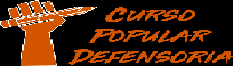 Legislação penal extravagante – Lei 9.503/1997
(CESPE – 2015 – DPE-PE – Defensor Público) “Ana, conduzindo veículo automotor em via pública, colidiu com o veículo de Elza, que conduzia regularmente seu automóvel. Elza sofreu lesões leves em seus braços e pernas, comprovadas por exame pericial. Ana trafegava à velocidade de 85 km/h, quando o máximo permitido para a via era de 40 km/h. Na delegacia de polícia, Elza fez constar na ocorrência policial que não desejava representar criminalmente contra Ana. Ficou demonstrado ainda, durante o inquérito policial, que Ana não conduzia o veículo sob efeito de álcool e também não participava de corrida não autorizada pela autoridade competente. Ana foi denunciada pelo MP pelo delito de lesão corporal culposa (art. 303 do CTB). Argumentou o representante do parquet que o delito era de ação penal pública incondicionada, haja vista que Ana trafegava a uma velocidade superior ao dobro da permitida para a via. Nessa situação, agiu acertadamente o MP ao oferecer denúncia contra Ana com respaldo no CTB”. A assertiva está certa ou errada?
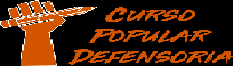 Legislação penal extravagante – Lei 9.503/1997
2) Artigo 292: A pena de suspensão ou proibição de se obter a permissão ou habilitação para dirigir veículo automotor pode ser imposta isolada ou cumulativamente.

Jurisprudência em tese do STJ. Edição 114, 16.11.2018. 
(3) A imposição da penalidade de suspensão do direito de dirigir veículo automotor não tem o condão, por si só, de caracterizar ofensa ou ameaça à liberdade de locomoção do paciente, razão pela qual não é cabível o manejo do habeas corpus.

3) Artigo 293: A penalidade de suspensão ou de proibição de se obter a permissão ou a habilitação, para dirigir veículo automotor, tem a duração de dois meses a cinco anos.
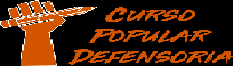 Legislação penal extravagante – Lei 9.503/1997
2) Artigo 292: A pena de suspensão ou proibição de se obter a permissão ou habilitação para dirigir veículo automotor pode ser imposta isolada ou cumulativamente.

Jurisprudência em tese do STJ. Edição 114, 16.11.2018. 
(3) A imposição da penalidade de suspensão do direito de dirigir veículo automotor não tem o condão, por si só, de caracterizar ofensa ou ameaça à liberdade de locomoção do paciente, razão pela qual não é cabível o manejo do habeas corpus.

3) Artigo 293: A penalidade de suspensão ou de proibição de se obter a permissão ou a habilitação, para dirigir veículo automotor, tem a duração de dois meses a cinco anos.
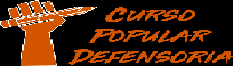 Legislação penal extravagante – Lei 9.503/1997
O réu é intimado a entregar a habilitação em 48h do trânsito em julgado;
A penalidade não se inicia enquanto o réu estiver preso;

4) Artigo 294: Em qualquer fase da investigação ou da ação penal, havendo necessidade para a garantia da ordem pública, poderá o juiz, como medida cautelar, de ofício, ou a requerimento do Ministério Público ou ainda mediante representação da autoridade policial, decretar, em decisão motivada, a suspensão da permissão ou da habilitação para dirigir veículo automotor, ou a proibição de sua obtenção.
Paragrafo único: Da decisão que decretar a suspensão ou a medida cautelar, ou da que indeferir o requerimento do Ministério Público, caberá recurso em sentido estrito, sem efeito suspensivo.
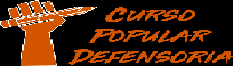 Legislação penal extravagante – Lei 9.503/1997
“RECURSO ORDINÁRIO  EM  HABEAS  CORPUS. DELITO DE TRÂNSITO ABSORVIDO PELO  CRIME  DE HOMICÍDIO. MEDIDA CAUTELAR IMPOSTA EM SUBSTITUIÇÃO À PRISÃO  PREVENTIVA.  SUSPENSÃO  DA  CARTEIRA  DE  HABILITAÇÃO. FUMUS COMISSI DELICTI. PERICULUM LIBERTATIS. ADEQUAÇÃO E PROPORCIONALIDADE DA MEDIDA CAUTELAR. RECURSO NÃO PROVIDO” (STJ – 6ª Turma – RHC 97516/RS – rel. Ministro Rogério Schietti Cruz, j. 21.03.2019).

Ver: FCC – 2018 – DPE-AP – Defensor Público;

5) Artigo 295: Trata da necessidade de o Juiz informar ao CONTRAN e ao DETRAN a suspensão da habilitação.
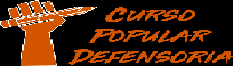 Legislação penal extravagante – Lei 9.503/1997
6) Artigo 296: Se o réu for reincidente na prática de crime previsto neste Código, o juiz aplicará a penalidade de suspensão da permissão ou habilitação para dirigir veículo automotor, sem prejuízo das demais sanções penais cabíveis.

7) Artigo 297: A penalidade de multa reparatória consiste no pagamento, mediante depósito judicial em favor da vítima, ou seus sucessores, de quantia calculada com base no disposto no § 1º do art. 49 do Código Penal, sempre que houver prejuízo material resultante do crime.
- A multa reparatória não poderá ser superior ao valor do prejuízo demonstrado no processo;
- Aplica-se os artigos 50 a 52 do CP;
- Na indenização civil do dano, o valor da multa reparatória será descontado.
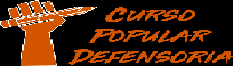 Legislação penal extravagante – Lei 9.503/1997
Possibilidade de o Juiz fixar valor mínimo para reparação dos danos (artigo 387, IV do CPP) 
Esse valor mínimo pode se referir ao dano moral. 

“Considerando que a norma não limitou nem regulamentou como será quantificado o valor mínimo para a indenização e considerando que a legislação penal sempre priorizou o ressarcimento da vítima em relação aos prejuízos sofridos, o juiz que se sentir apto, diante de um caso concreto, a quantificar, ao menos o mínimo, o valor do dano moral sofrido pela vítima, não poderá ser impedido de fazê-lo. 2. ao fixar o valor da indenização previsto no artigo 387, IV do CPP, o juiz deverá fundamentar minimamente a opção, indicando o quantum que se refere ao dano moral” (STJ – 6ª Turma – Resp 1585684/DF – rel. Ministra Maria Thereza de Assis Moura, j. 09.08.2016 – inf. 588).
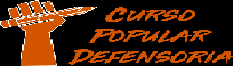 Legislação penal extravagante – Lei 9.503/1997
8) Artigo 298: São circunstâncias que sempre agravam as penalidades dos crimes de trânsito ter o condutor do veículo cometido a infração:
I- com dano potencial para duas ou mais pessoas ou com grande risco de grave dano patrimonial a terceiros;
II- utilizando o veículo sem placas, com placas falsas ou adulteradas;
III- sem possuir Permissão para Dirigir ou Carteira de Habilitação;
IV- com Permissão para Dirigir ou Carteira de Habilitação de categoria diferente da do veículo;
V- quando a sua profissão exigir cuidados especiais com o transporte de passageiros ou de carga;
VI – utilizando veículo em que tenham sido adulterados equipamentos (...);
VII- sobre faixa de trânsito temporária ou permanentemente destinada a pedestres.
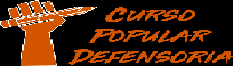 Legislação penal extravagante – Lei 9.503/1997
(FCC – 2018 – DPE-AP – Defensor Público) Nos crimes de trânsito previstos na Lei nº 9.503/1997,
se o réu for reincidente na prática de crime previsto neste Código, o juiz não poderá aplicar a penalidade de suspensão da permissão ou habilitação para dirigir veículo automotor.
em qualquer fase da investigação ou da ação penal, havendo necessidade para a garantia da ordem pública, poderá o juiz, como medida cautelar, ainda que de ofício, decretar, em decisão motivada, a suspensão da permissão ou da habilitação para dirigir veículo automotor, ou a proibição de sua obtenção.
a penalidade de multa reparatória consiste no pagamento, mediante depósito judicial em favor da vítima, ou seus sucessores, sempre que houver qualquer tipo de prejuízo resultante do crime.
a prática do delito em faixa de pedestres é causa de aumento dos delitos de homicídio culposo e lesão corporal culposa, e não pode ser aplicada como agravante dos demais delitos. 
a penalidade de suspensão ou de proibição de se obter a permissão ou a habilitação para dirigir veículo automotor tem a mesma duração da pena de prisão prevista para o delito.
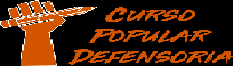 Legislação penal extravagante – Lei 9.503/1997
9) Artigo 301: Ao condutor de veículo, nos casos de acidentes de trânsito de que resulte vítima, não se imporá a prisão em flagrante, nem se exigirá fiança, se prestar pronto e integral socorro àquela.

CRIMES EM ESPÉCIE

Artigo 302:  Praticar homicídio culposo na direção de veículo automotor:
Penas - detenção, de dois a quatro anos, e suspensão ou proibição de se obter a permissão ou a habilitação para dirigir veículo automotor.

- A questão do elemento subjetivo do tipo: Jurisprudência em tese do STJ. Edição 114, 16.11.2018.
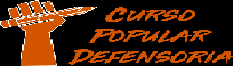 Legislação penal extravagante – Lei 9.503/1997
(1) Na hipótese de homicídio praticado na direção de veículo automotor, havendo elementos nos autos indicativos de que o condutor agiu, possivelmente, com dolo eventual, o julgamento acerca da ocorrência deste ou da culpa consciente compete ao Tribunal do Júri, na qualidade de juiz natural da causa.

- Sobre a fixação da pena de suspensão da habilitação: “(...) 2. A jurisprudência deste Tribunal Superior entende que a pena de suspensão da habilitação para dirigir veículo automotor deve guardar proporcionalidade com a  pena privativa de liberdade imposta, levando-se em conta o fato típico, bem como as circunstâncias judiciais e legais relativas à fixação da pena. 3. Com esse parâmetro, o magistrado deverá fixar o prazo da penalidade de  suspensão ou proibição de obter permissão ou habilitação para dirigir veículo automotor, o qual, nos termos do art. 293 da Lei 9.503/97, pode variar entre dois e cinco meses” (STJ – 5ª Turma – HC 232.157 –  rel. Ministra Laurita Vaz – j. 21.02.2013).
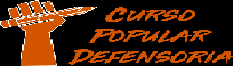 Legislação penal extravagante – Lei 9.503/1997
Sobre o perdão judicial: o artigo 121, §5º do CP (Na hipótese de homicídio culposo, o juiz poderá deixar de aplicar a pena, se as consequências da infração atingirem o próprio agente de forma tão grave que a sanção penal se torne desnecessária) é também aplicável nos casos de crimes de trânsito, desde que haja um vinculo afetivo entre autor e vítima (Neste sentido: STJ – 6ª Turma REsp – 1455178/DF - rel. Ministro Rogério Schietti Cruz, j. 05.06.2014).

Atenção: No mesmo julgado, o relator destaca que “não vejo empecilho para que se aplique o perdão judicial nos casos em que o agente do homicídio culposo - mais especificamente nas hipóteses de crime de trânsito - sofra sequelas físicas gravíssimas e permanentes, como, por exemplo (e não raro) ficar tetraplégico, em estado vegetativo, ou incapacitado para o trabalho”.
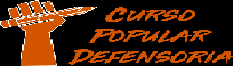 Legislação penal extravagante – Lei 9.503/1997
§ 1º: No homicídio culposo cometido na direção de veículo automotor, a pena é aumentada de 1/3 (um terço) à metade, se o agente:     
I - não possuir Permissão para Dirigir ou Carteira de Habilitação;  Atenção:  “12. Caso o legislador quisesse punir de forma mais gravosa também o fato de o agente dirigir com a carteira de habilitação vencida, teria feito expressa alusão, assim como fez – no parágrafo único do art. 302 – em relação àquele que comete homicídio culposo na direção de veículo automotor sem permissão para dirigir ou sem carteira de habilitação. 13. No Direito Penal, não se admite a analogia in malam partem, de modo que não se pode inserir no rol das circunstâncias que agravam a pena (art. 302, § 1º) também o fato de o agente cometer homicídio culposo na direção de veículo automotor com carteira de habilitação vencida” (STJ – 6ª Turma REsp – 226128/TO - rel. Ministro Rogério Schietti Cruz, j. 07.04.2016).
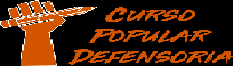 Legislação penal extravagante – Lei 9.503/1997
(CESPE – 2019 – DPE-DF – Defensor Público) Simão praticou lesão corporal culposa enquanto conduzia veículo automotor. Além de ter dirigido com a capacidade psicomotora alterada em razão da ingestão de bebida alcoólica, o condutor apresentou carteira de habilitação vencida. Assertiva: Nessa situação, segundo entendimento do STJ, Simão responderá pelos delitos de embriaguez ao volante e de lesão corporal na condução de veículo automotor, devendo incidir, ainda, a causa de aumento de pena, por ter conduzido veículo automotor com a carteira de habilitação vencida. Certo ou errado?

II - praticá-lo em faixa de pedestres ou na calçada;  
III - deixar de prestar socorro, quando possível fazê-lo sem risco pessoal, à vítima do acidente;         
IV - no exercício de sua profissão, estiver conduzindo veículo de transporte de passageiros.
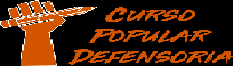 Legislação penal extravagante – Lei 9.503/1997
Tema 486 do STF (Repercussão geral):
"É constitucional a imposição da pena de suspensão de habilitação para dirigir veículo automotor ao motorista profissional condenado por homicídio culposo no trânsito".

Jurisprudência em tese do STJ. Edição 114, 16.11.2018. 
(2) O fato de a infração ao art. 302 do Código de Trânsito Brasileiro - CTB ter sido praticada por motorista profissional não conduz à substituição da pena acessória de suspensão do direito de dirigir por outra reprimenda, pois é justamente de tal categoria que se espera maior cuidado e responsabilidade no trânsito.
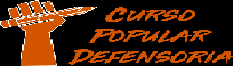 Legislação penal extravagante – Lei 9.503/1997
§ 3o  Se o agente conduz veículo automotor sob a influência de álcool ou de qualquer outra substância psicoativa que determine dependência:                   
Penas - reclusão, de cinco a oito anos, e suspensão ou proibição do direito de se obter a permissão ou a habilitação para dirigir veículo automotor.  
Atenção: a qualificadora foi incluída pela Lei nº 13.546/2017.

2) Artigo 303. Praticar lesão corporal culposa na direção de veículo automotor:
Penas - detenção, de seis meses a dois anos e suspensão ou proibição de se obter a permissão ou a habilitação para dirigir veículo automotor.
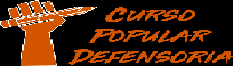 Legislação penal extravagante – Lei 9.503/1997
§ 1º: Aumenta-se a pena de 1/3 (um terço) à metade, se ocorrer qualquer das hipóteses do § 1o do art. 302. 

Jurisprudência em tese do STJ. Edição 114, 16.11.2018. 
(4) Quando não reconhecida a autonomia de desígnios, o crime de lesão corporal culposa (art. 303 do CTB) absorve o delito de direção sem habilitação (art. 309 do CTB), funcionando este como causa de aumento de pena (art. 303, parágrafo único, do CTB).

(FUNDEP – 2019 – DPE-MG – Defensor Público) Assertiva III. Quando não reconhecida a autonomia de desígnios, o crime de lesão corporal culposa (art. 303 do CTB) absorve o delito de direção sem habilitação (art. 309 do CTB), funcionando este como causa de aumento de pena (CORRETA).
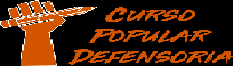 Legislação penal extravagante – Lei 9.503/1997
§ 2º: A pena privativa de liberdade é de reclusão de dois a cinco anos, sem prejuízo das outras penas previstas neste artigo, se o agente conduz o veículo com capacidade psicomotora alterada em razão da influência de álcool ou de outra substância psicoativa que determine dependência, e se do crime resultar lesão corporal de natureza grave ou gravíssima
Atenção: a qualificadora foi incluída pela Lei nº 13.546/2017. Antes dela, entretanto, aplicava-se o entendimento que restou consolidado na edição 114 da jurisprudência em tese do STJ:
(5) Os crimes de embriaguez ao volante (art. 306 do CTB) e o de lesão corporal culposa em direção de veículo automotor (art. 303 do CTB) são autônomos e o primeiro não é meio normal, nem fase de preparação ou de execução para o cometimento do segundo, não havendo falar em aplicação do princípio da consunção.
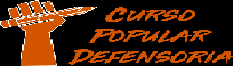 Legislação penal extravagante – Lei 9.503/1997
3) Artigo 304: Deixar o condutor do veículo, na ocasião do acidente, de prestar imediato socorro à vítima, ou, não podendo fazê-lo diretamente, por justa causa, deixar de solicitar auxílio da autoridade pública:
Penas - detenção, de seis meses a um ano, ou multa, se o fato não constituir elemento de crime mais grave.

Parágrafo único. Incide nas penas previstas neste artigo o condutor do veículo, ainda que a sua omissão seja suprida por terceiros ou que se trate de vítima com morte instantânea ou com ferimentos leves.

Atenção: No homicídio culposo, a morte instantânea da vítima não afasta a causa de aumento de pena prevista no art. 121, § 4º, do CP, a não ser que o óbito seja evidente, isto é, perceptível por qualquer pessoa (STJ. 5ª Turma. HC 269.038-RS, Rel. Min. Felix Fischer, j. em 02.12.2014 - Info 554).
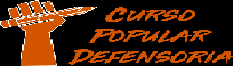 Legislação penal extravagante – Lei 9.503/1997
4) Artigo 305: Afastar-se o condutor do veículo do local do acidente, para fugir à responsabilidade penal ou civil que lhe possa ser atribuída:
Penas - detenção, de seis meses a um ano, ou multa.

Atenção: “A regra que prevê o crime do art. 305 do Código de Trânsito Brasileiro (CTB) é constitucional, posto não infirmar o princípio da não incriminação, garantido o direito ao silêncio e ressalvadas as hipóteses de exclusão da tipicidade e da antijuridicidade” (STF. Plenário. RE 971.959/RS, Rel. Min. Luiz Fux, julgado em 14/11/2018 - repercussão geral - Info 923).

O Tribunal de SP, por exemplo, já havia declarado o dispositivo inconstitucional por seu Órgão Especial em data anterior. Consequência: teve de adequar o entendimento ao STF.
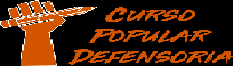 Legislação penal extravagante – Lei 9.503/1997
5) Artigo 306: Conduzir veículo automotor com capacidade psicomotora alterada em razão da influência de álcool ou de outra substância psicoativa que determine dependência:   
Penas: detenção, de seis meses a três anos, multa e suspensão ou proibição de se obter a permissão ou a habilitação para dirigir veículo automotor.
§ 1o  As condutas previstas no caput serão constatadas por:  
I - concentração igual ou superior a 6 decigramas de álcool por litro de sangue ou igual ou superior a 0,3 miligrama de álcool por litro de ar alveolar; ou   
II – sinais que indiquem, na forma disciplinada pelo Contran, alteração da capacidade psicomotora.   
§ 2o  A verificação do disposto neste artigo poderá ser obtida mediante teste de alcoolemia ou toxicológico, exame clínico, perícia, vídeo, prova testemunhal ou outros meios de prova em direito admitidos, observado o direito à contraprova.
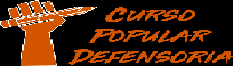 Legislação penal extravagante – Lei 9.503/1997
§ 3o  O Contran disporá sobre a equivalência entre os distintos testes de alcoolemia ou toxicológicos para efeito de caracterização do crime tipificado neste artigo.    
§ 4º  Poderá ser empregado qualquer aparelho homologado pelo Instituto Nacional de Metrologia, Qualidade e Tecnologia - INMETRO - para se determinar o previsto no caput.   

Jurisprudência em tese do STJ. Edição 114, 16.11.2018. 
(6) O crime do art. 306 do CTB é de perigo abstrato, sendo despicienda a demonstração da efetiva potencialidade lesiva da conduta.

Atenção: o artigo foi submetido a inúmeras alterações legislativas.
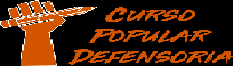 Legislação penal extravagante – Lei 9.503/1997
Jurisprudência em tese do STJ. Edição 114, 16.11.2018. 
(7) Para a configuração do delito tipificado no art. 306 do CTB, antes da alteração introduzida pela Lei n. 12.760/2012, é imprescindível a aferição da concentração de álcool no sangue por meio de teste de etilômetro ou de exame de sangue, conforme parâmetros normativos.
(8) O indivíduo não pode ser compelido a colaborar com os referidos testes do 'bafômetro' ou do exame de sangue, em respeito ao princípio segundo o qual ninguém é obrigado a se autoincriminar (nemo tenetur se detegere). (TEMA 446)
(9) É irrelevante qualquer discussão acerca da alteração das funções psicomotoras do agente se o delito foi praticado após as alterações da Lei n. 11.705/2008 e antes do advento da Lei n. 12.760/2012, pois a simples conduta de dirigir veículo automotor em via pública, com concentração de álcool por litro de sangue igual ou superior a 6 (seis) decigramas, configura o crime previsto no art. 306 do CTB.
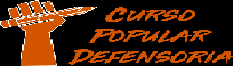 Legislação penal extravagante – Lei 9.503/1997
(10) Com o advento da Lei n. 12.760/2012, que modificou o art. 306 do CTB, foi reconhecido ser dispensável a submissão do acusado a exames de alcoolemia, admite-se a comprovação da embriaguez do condutor de veículo automotor por vídeo, testemunhos ou outros meios de prova em direito admitidos, observado o direito à contraprova.

6) Artigo 307: Violar a suspensão ou a proibição de se obter a permissão ou a habilitação para dirigir veículo automotor imposta com fundamento neste Código:
Penas  - detenção, de seis meses a um ano e multa, com nova imposição adicional de idêntico prazo de suspensão ou de proibição.
Parágrafo único. Nas mesmas penas incorre o condenado que deixa de entregar, no prazo estabelecido no § 1º do art. 293, a Permissão para Dirigir ou a Carteira de Habilitação.
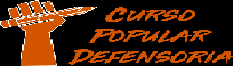 Legislação penal extravagante – Lei 9.503/1997
Atenção: Violar decisão administrativa não configura o crime.

 “3. Dada a natureza penal da sanção, somente a decisão lavrada por juízo penal pode ser objeto do descumprimento previsto no tipo do art. 307, caput, do CTB, não estando ali abrangida a hipótese de descumprimento de decisão administrativa, que, por natureza, não tem o efeito de coisa julgada e, por isso, está sujeita à revisão da via judicial. 4. In casu, a conduta de violar decisão administrativa que suspendeu a habilitação para dirigir veículo automotor não configura o crime do artigo 307, caput, do CTB, embora possa constituir outra espécie de infração administrativa, segundo as normas correlatas” (STF – 6ª Turma – HC 427472/Sp – rel. Ministra Maria Thereza de Assis Moura, j. 23.08.2018).
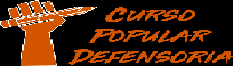 Legislação penal extravagante – Lei 9.503/1997
7) Artigo 308: Participar, na direção de veículo automotor, em via pública, de corrida, disputa ou competição automobilística ou ainda de exibição ou demonstração de perícia em manobra de veículo automotor, não autorizada pela autoridade competente, gerando situação de risco à incolumidade pública ou privada:
Penas - detenção, de 6 (seis) meses a 3 (três) anos, multa e suspensão ou proibição de se obter a permissão ou a habilitação para dirigir veículo automotor. 
§ 1o  Se da prática do crime previsto no caput resultar lesão corporal de natureza grave, e as circunstâncias demonstrarem que o agente não quis o resultado nem assumiu o risco de produzi-lo, a pena privativa de liberdade é de reclusão, de 3 (três) a 6 (seis) anos, sem prejuízo das outras penas previstas neste artigo.
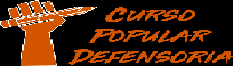 Legislação penal extravagante – Lei 9.503/1997
§ 2o  Se da prática do crime previsto no caput resultar morte, e as circunstâncias demonstrarem que o agente não quis o resultado nem assumiu o risco de produzi-lo, a pena privativa de liberdade é de reclusão de 5 (cinco) a 10 (dez) anos, sem prejuízo das outras penas previstas neste artigo.

Atenção: “3. A incidência do art. 308, § 2º, do CTB, na redação da Lei 12.971/2014, que se refere ao crime de disputa automobilística não autorizada, somente é possível se comprovado que as circunstâncias demonstram que o agente não quis o resultado nem assumiu o risco de produzi-lo. Havendo, em princípio, dolo eventual, a questão somente poderá ser aferida pelo órgão competente, qual seja, o Tribunal do Júri, considerando a fase em que se encontra o processo, em que vige o princípio in dubio pro societate” (STJ – 5ª Turma – Resp 1320344/DF – rel. Ministro Reynaldo Soares da Fonseca, j. 27.06.2017).
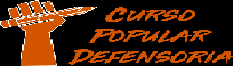 Legislação penal extravagante – Lei 9.503/1997
8) Artigo 309: Dirigir veículo automotor, em via pública, sem a devida Permissão para Dirigir ou Habilitação ou, ainda, se cassado o direito de dirigir, gerando perigo de dano:
Penas - detenção, de seis meses a um ano, ou multa.

Súmula 720 do STF: O art. 309 do Código de Trânsito Brasileiro, que reclama decorra do fato perigo de dano, derrogou o art. 32 da Lei das Contravenções Penais no tocante à direção sem habilitação em vias terrestres. (art. 32 da LCP - Dirigir, sem a devida habilitação, veículo na via pública, ou embarcação a motor em aguas públicas).

(FCC – 2014 – DPE-RS – Defensor Público) De acordo com o Código de Trânsito Brasileiro, para que o agente responda criminalmente por dirigir sem ser habilitado (tipo penal previsto no art. 309 da Lei nº 9.503/97), é necessário, sempre, que sua conduta gere perigo de dano (CORRETA).
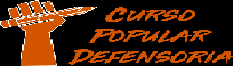 Legislação penal extravagante – Lei 9.503/1997
9) Artigo 310: Permitir, confiar ou entregar a direção de veículo automotor a pessoa não habilitada, com habilitação cassada ou com o direito de dirigir suspenso, ou, ainda, a quem, por seu estado de saúde, física ou mental, ou por embriaguez, não esteja em condições de conduzi-lo com segurança:
Penas - detenção, de seis meses a um ano, ou multa.

Súmula 575 do STJ: Constitui crime a conduta de permitir, confiar ou entregar a direção de veículo automotor a pessoa que não seja habilitada, ou que se encontre em qualquer das situações previstas no art. 310 do CTB, independentemente da ocorrência de lesão ou de perigo de dano concreto na condução do veículo. (CRIME DE PERIGO ABSTRATO)
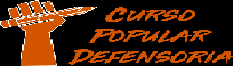 Legislação penal extravagante – Lei 9.503/1997
10) Artigo 311: Trafegar em velocidade incompatível com a segurança nas proximidades de escolas, hospitais, estações de embarque e desembarque de passageiros, logradouros estreitos, ou onde haja grande movimentação ou concentração de pessoas, gerando perigo de dano:
Penas: detenção, de seis meses a um ano, ou multa.

11) Artigo 312: Inovar artificiosamente, em caso de acidente automobilístico com vítima, na pendência do respectivo procedimento policial preparatório, inquérito policial ou processo penal, o estado de lugar, de coisa ou de pessoa, a fim de induzir a erro o agente policial, o perito, ou juiz:
Penas: detenção, de seis meses a um ano, ou multa.
Parágrafo único: Aplica-se o disposto neste artigo, ainda que não iniciados, quando da inovação, o procedimento preparatório, o inquérito ou o processo aos quais se refere.
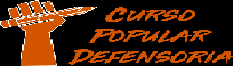 Legislação penal extravagante – Lei 9.503/1997
12) Artigo 312-A: Para os crimes relacionados nos arts. 302 a 312 deste Código, nas situações em que o juiz aplicar a substituição de pena privativa de liberdade por pena restritiva de direitos, esta deverá ser de prestação de serviço à comunidade ou a entidades públicas, em uma das seguintes atividades:
I - trabalho, aos fins de semana, em equipes de resgate dos corpos de bombeiros e em outras unidades móveis especializadas no atendimento a vítimas de trânsito; 
II - trabalho em unidades de pronto-socorro de hospitais da rede pública que recebem vítimas de acidente de trânsito e politraumatizados;     
III - trabalho em clínicas ou instituições especializadas na recuperação de acidentados de trânsito;     
IV - outras atividades relacionadas ao resgate, atendimento e recuperação de vítimas de acidentes de trânsito.
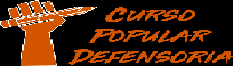 Legislação penal extravagante – Lei 9.503/1997
Atenção: ordem de parada x crime de desobediência.

Jurisprudência em tese do STJ. Edição 114, 16.11.2018. 
(12) A desobediência a ordem de parada dada pela autoridade de trânsito ou por seus agentes, ou por policiais ou outros agentes públicos no exercício de atividades relacionadas ao trânsito, não constitui crime de desobediência, pois há previsão de sanção administrativa específica no art. 195 do CTB, o qual não estabelece a possibilidade de cumulação de punição penal.

(FUNDEP – 2019 – DPE-MG – Defensor Público) I. A desobediência à ordem de parada dada pela autoridade de trânsito ou por seus agentes, ou por policiais ou outros agentes públicos no exercício de atividades relacionadas ao trânsito constitui crime de desobediência. ASSERTIVA INCORRETA.